“COOPERAZIONE E COESIONE SOCIALE NEI CONTESTI MONTESSORIANI”

Seminario formativo per
docenti di Scuole primarie

LICEO MASCHERONI BERGAMO
Via Alberico da Rosciate, 21/A
13 giugno 2019
M. Costanza Locatelli
M. Costanza Locatelli
La Rete Montessori nasce nel 2008
 per mettere a punto una strategia di lavoro comune alla maggior parte delle realtà montessoriane lombarde, nella convinzione che la diffusione del pensiero Montessori sia strettamente legato alla COLLABORAZIONE TRA TUTTE LE ISTITUZIONI E LE PERSONE CHE OPERANO CON IL METODO.
 Le parole chiave della rete sono infatti RELAZIONALITÀ E ASSOCIAZIONE, ovvero capacità di perseguire degli obiettivi condivisi attraverso lo sviluppo dei legami. 
Il Consiglio direttivo e l’Assemblea dei soci programmano l’attività annuale, riunendosi periodicamente.
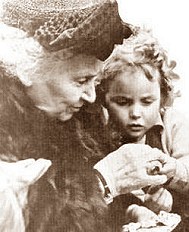 M. Costanza Locatelli
PROMOZIONE DELLA CONOSCENZA del Metodo Montessori tra persone impegnate in ambito scolastico o in generale educativo
M. Costanza Locatelli
Comunicazione:
Sito/facebook/Newsletter
M. Costanza Locatelli
M. Costanza Locatelli
Associazione Rete Montessori Sede legale: via Arosio, 3 - 20148 MilanoTel: 02 4045694 - Fax 02 4045694retemontessori@libero.it www.retemontessori.it
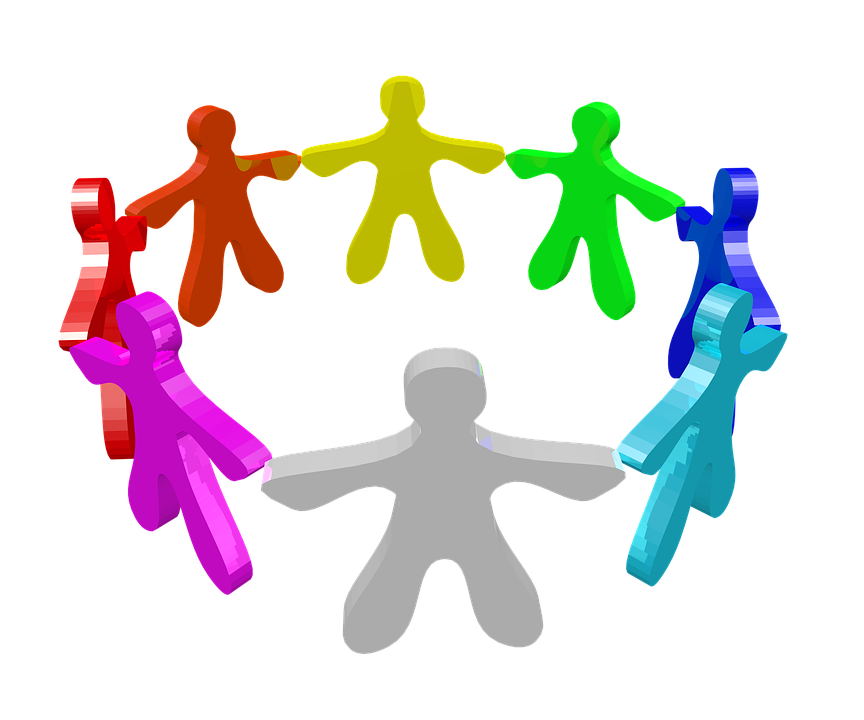 M. Costanza Locatelli